Финансовая грамотность населения
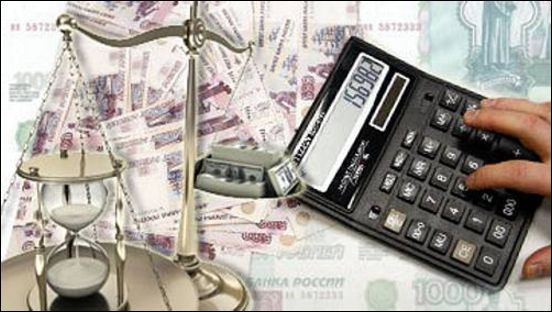 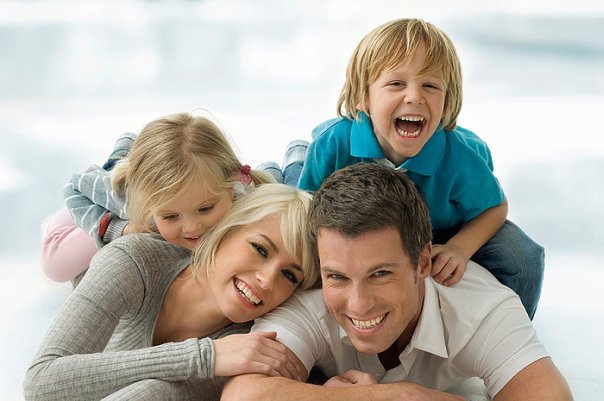 Большая часть населения страны не имеет достаточно финансовых знаний, навыков планирования бюджета для принятия взвешенных решений по использованию финансовых продуктов и услуг, что  приводит к серьезным рискам. В связи с чем, повышение общего уровня финансовой грамотности просто необходимо, в частности, в вопросах планирования личного и семейного бюджета, обслуживания кредитов, накопления и т.д.
НСУР и СРМ о финансовой грамотности
Национальная стратегия устойчивого развития на 2013-2017 годы и Стратегия развития микрофинансирования на 2011-2015 годы уделяют большое внимание повышению финансовой грамотности как дополнительному фактору в улучшении благосостояния населения.
	Будут предприняты соответствующие политические действия и установлены правила в целях повышения финансовой грамотности населения. Государство должно предпринимать соответствующие политические действия и устанавливать правила в целях повышения финансовой грамотности населения. Разработка и реализация комплексной программы по повышению финансовой грамотности населения будет иметь долгосрочное позитивное воздействие на экономическое развитие
Национальная программа по повышению финансовой грамотности
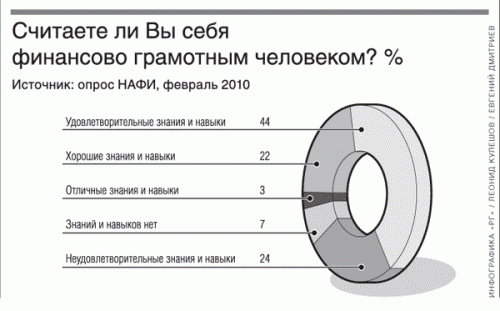 В рамках выполнения мероприятий Стратегии развития микрофинансирования  на 2011-2015 годы Национальным банком был инициирован вопрос о разработке Национальной программы по повышению финансовой грамотности (письмо Президенту КР от 12.07.2012 года);
	24.06.2013г. – была создана рабочая группа по разработке Программы по финансовой грамотности (распоряжение Правительства  №259-р );
	В рамках реализации проекта АФИ «Финансовая грамотность в поддержку финансовой доступности» по подготовке  Концепции по  финансовой грамотности, Национальным банком были проведен тендеры для привлечения местных и   международных экспертов;
	Национальный банк обратился в Правительство, министерствам/ведомствам, участникам бизнес-сектора с просьбой принять активное участие в разработке Концепции и ее дальнейшей реализации.
Мероприятия по повышению уровня финансовой грамотности
Передачи на ТВ и радио на тему разъяснения прав и обязанностей заемщиков и правил кредитования, в газетах и электронных изданиях публикуются статьи на соответствующие темы;
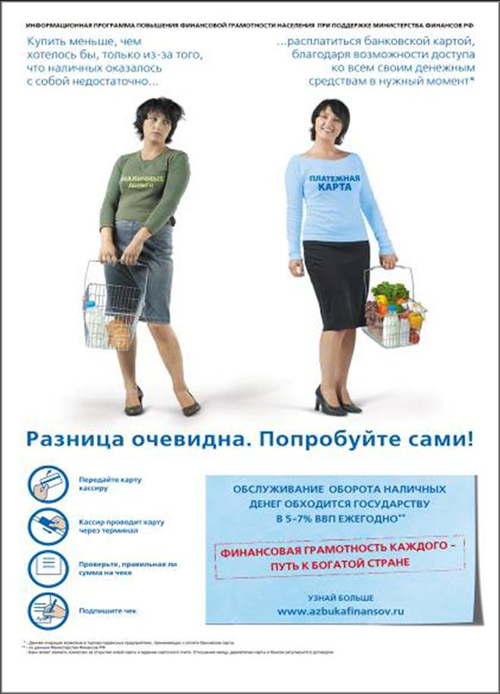 Мероприятия по повышению уровня финансовой грамотности
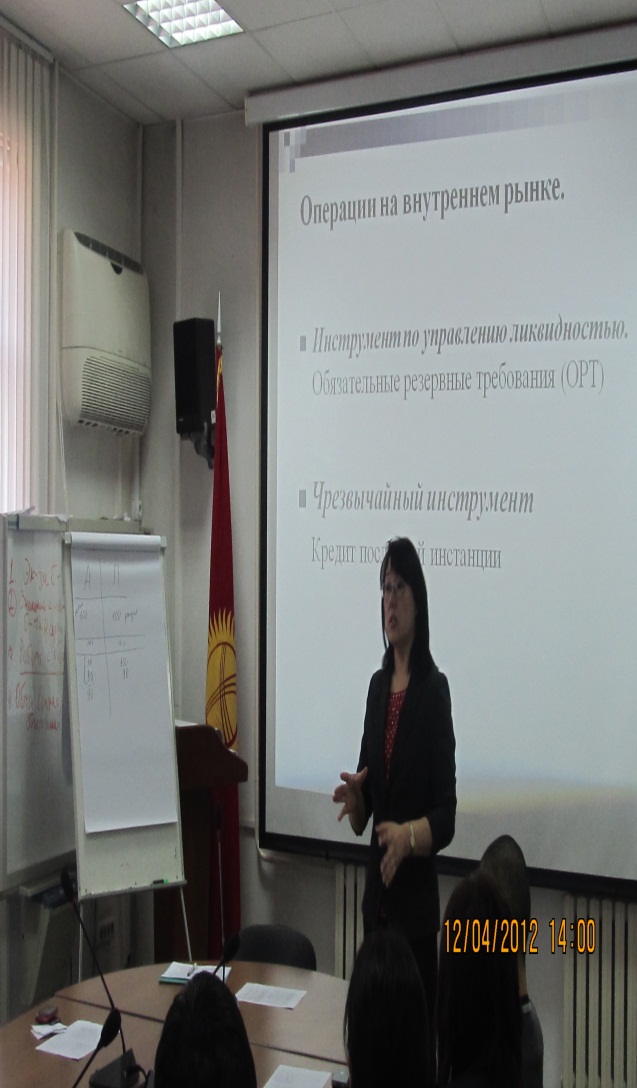 Обучающие лекции для учащихся общеобразовательных учреждений, студентов средних специальных учебных заведений, представителей малого и среднего бизнеса
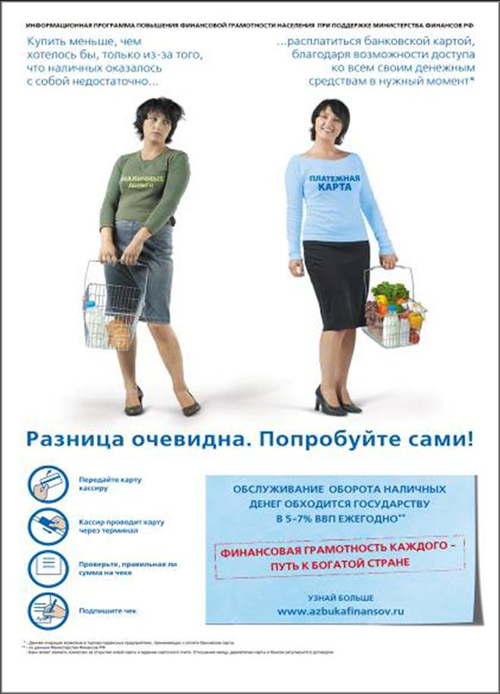 Мероприятия по повышению уровня финансовой грамотности
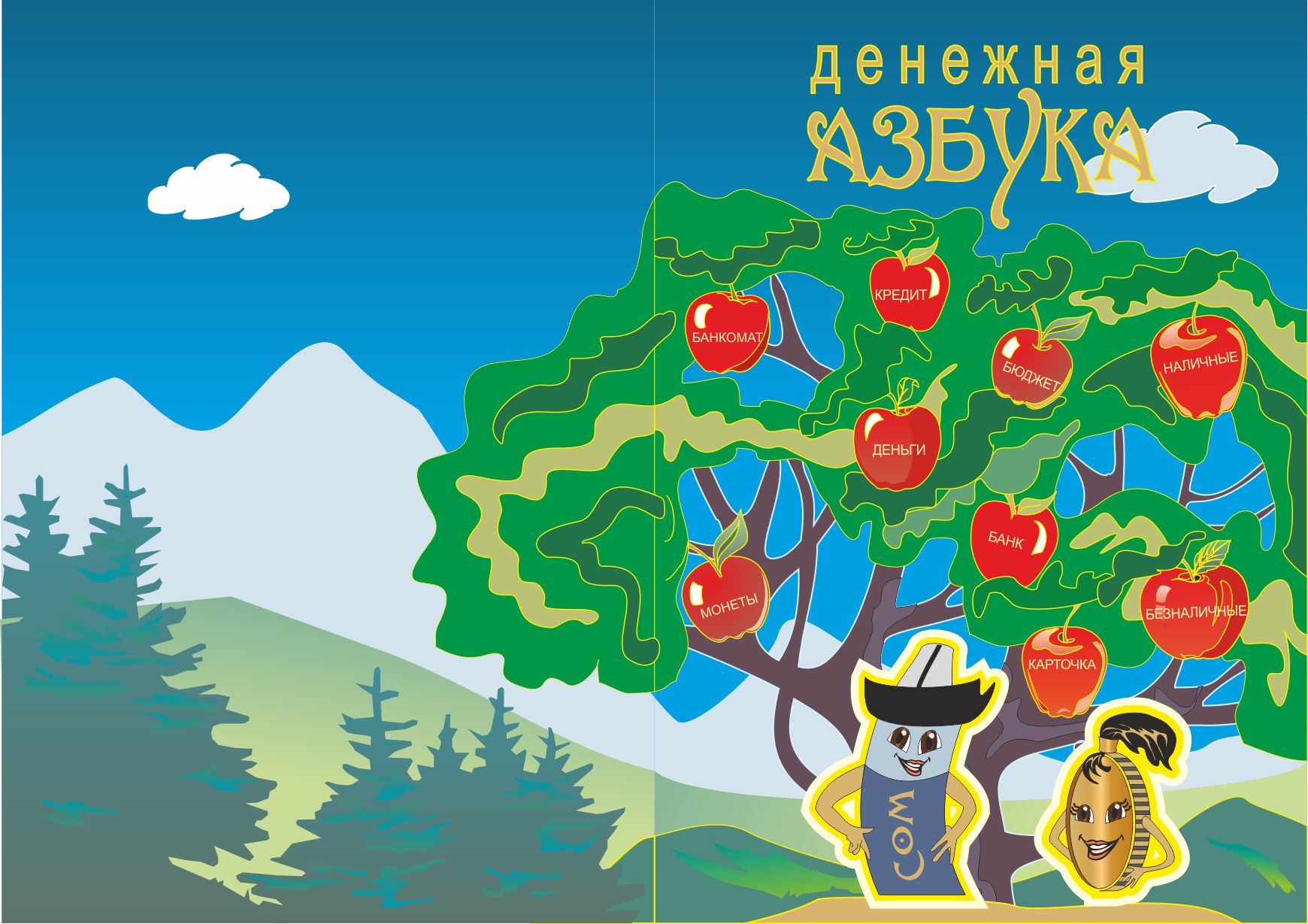 .
Выпущено пособие для детей «Акча алиппеси» («Денежная азбука»), в котором в доступной для детей форме даны понятия о деньгах, планировании семейного бюджета, о банках и банковских услугах
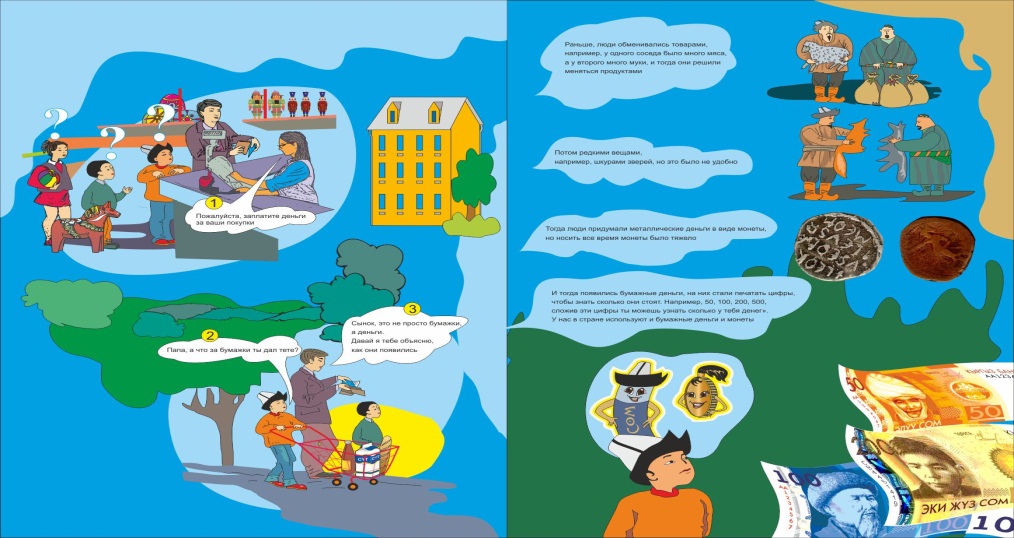 Мероприятия по повышению уровня финансовой грамотности
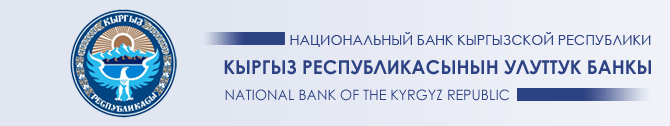 На сайте Национального банка размещены информационно-аналитические материалы для потребителей финансовых услуг
Кыргызстане запущен первый электронный ресурс по повышению финансовой грамотности населения – www.finsabat.kg.Информационный портал finsabat.kg – регулярно обновляемый единый ресурс на кыргызском и русском языках, где собраны актуальные материалы на темы экономики и финансов, подготовленные государственными ведомствами и финансовыми учреждениями, для содействия повышению финансовой грамотности населения. 
Для удобства читателей информация распределена на сайте по тематическим разделам. 
Раздел «Законодательство» можно ознакомиться с нормативными правовыми актами, регулирующими правоотношения между поставщиками банковских услуг и их потребителями.Раздел «Потребителям» содержит общую информацию о деньгах, кредитах, вкладах, платежных картах и т.д. В разделе «СМИ» размещены образовательные публикации информационных агентств, газетные статьи, а также аудио и видео материалы, вышедшие в эфир телеканалов и радиостанций в рамках деятельности по повышению финансовой грамотности населения.Раздел «Учебное видео» содержит видео-лекции, записанные сотрудниками Национального банка на самые актуальные темы. (О правах и обязанностях заемщиков, о защитных признаках национальной валюты, преимуществах банковских карт и т.д.)
Пройдя по ссылке «Проверь себя» каждый читатель может проверить уровень своих знаний в области финансов. Тесты на разные темы содержат 20 вопросов с несколькими вариантами ответов. Добро пожаловать на www.finsabat.kg!
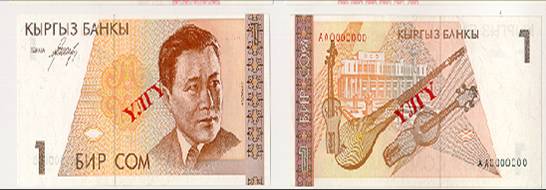 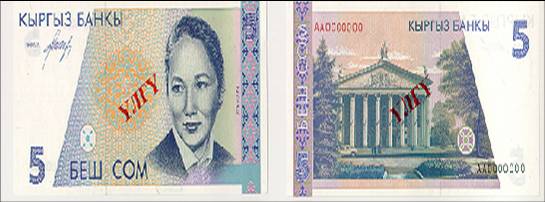 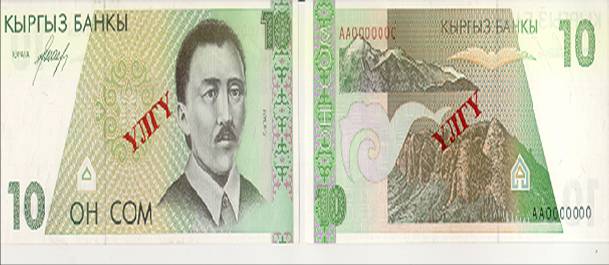 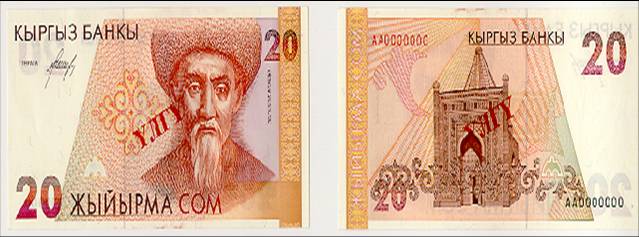 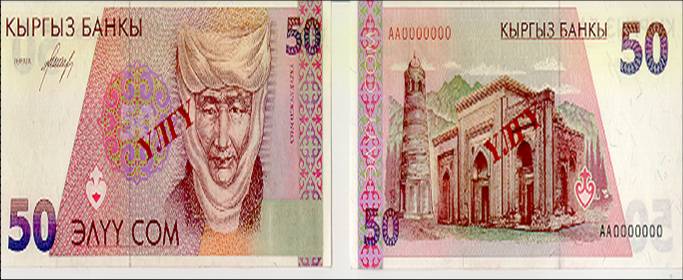 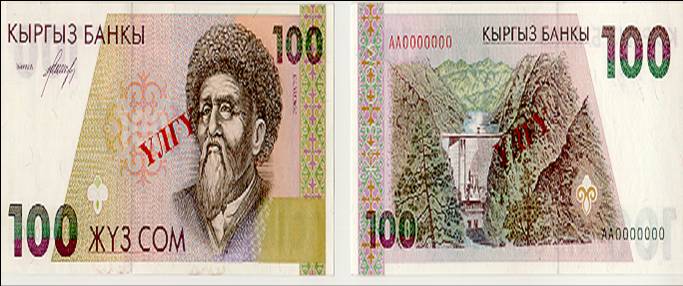 Мероприятия по повышению уровня финансовой грамотности
Ознакомительные экскурсии учащихся средних школ, студентов в нумизматическом музее Национального банка .
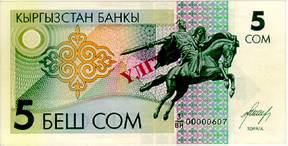 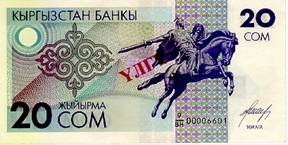 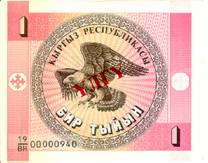 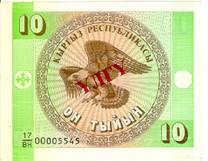 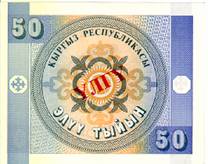 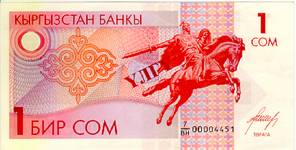 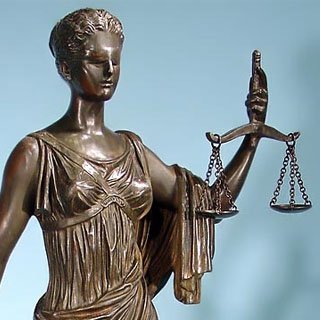 Мероприятия по повышению уровня финансовой грамотности
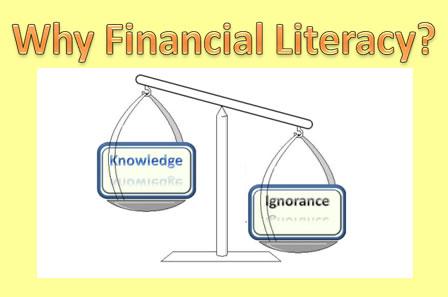 По итогам работы миссии Всемирного банка с 27.02.14-07.03.14 для подготовки Диагностического обзора структуры защиты прав потребителей и стандартов финансовой грамотности (CPFL) были даны рекомендации в области защиты прав потребителей и финансовой грамотности, некоторые из которых выполнены Национальным банком:
1. 	Создан новый отдел по защите прав потребителей финансовых услуг в Национальном банке, который отделен от пруденциального регулирования.
2. 	В проекте Банковского кодекса заложены основные правила и стандарты защиты прав потребителей финансовых услуг.
Мероприятия по повышению уровня финансовой грамотности
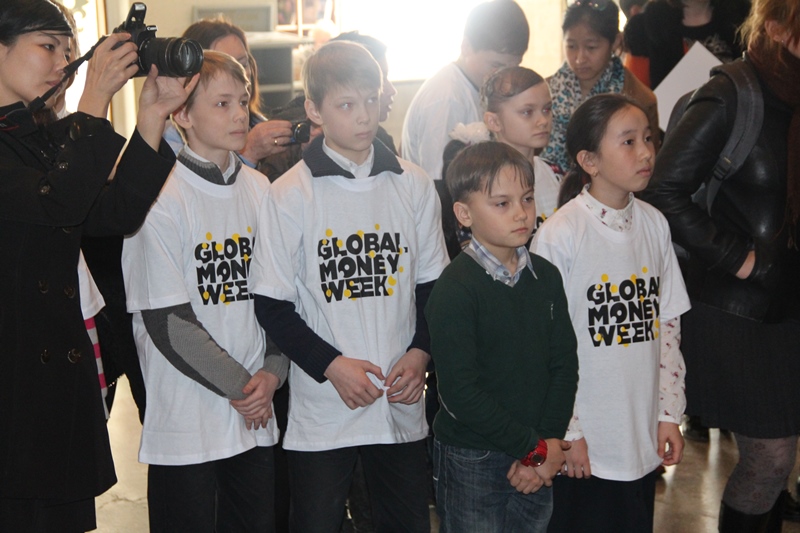 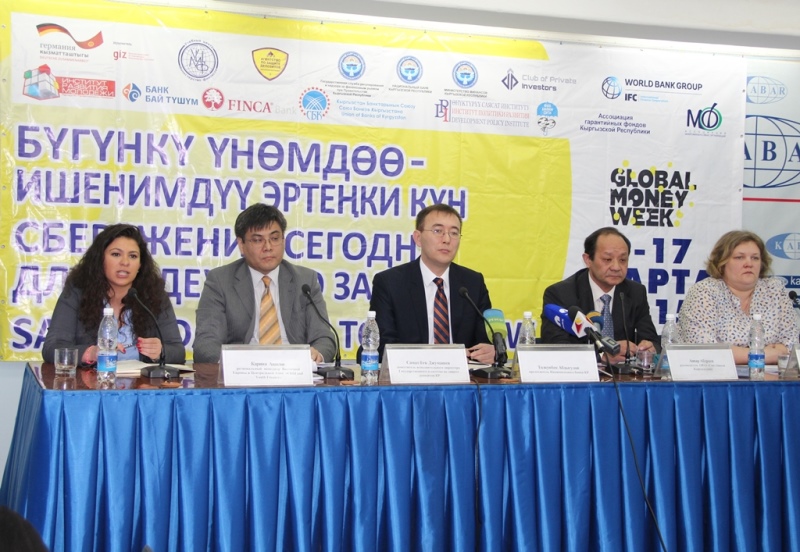 Мероприятия по повышению уровня финансовой грамотности
Библиотека НБКР получила публичный статус, где научные сотрудники и студенты получат возможность свободного доступа к уникальному книжному фонду.
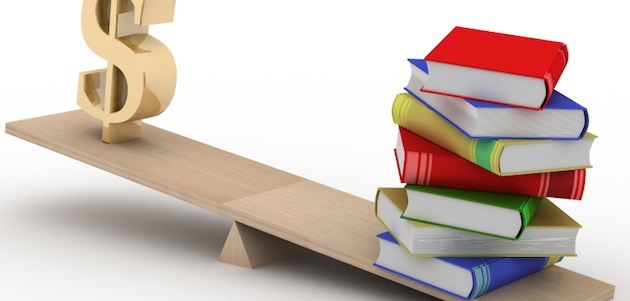 Вся наша деятельность  нацелена на сохранение общественного доверия,  обеспечения достижение поставленных стратегических целей на получение реального эффекта как для экономики в целом, так и для каждого гражданина.